Н.Дәүли «Кар нинди була?» хикәясе.
Казан шәһәре 175 нче урта гомуми белем бирү мәктәбенең  татар теле һәм әдәбияты укытучысы Ахтямова Гөлназ Мингали кызы
Картина буенча эш
Нәби Дәүли                       1910-1989
Ул шагыйрь, хикәячероманчы, публицист, драматург.
Әлки районы Иске Камка авылында туа. 4 яшендә ятим кала. Балалар йортында тәрбияләнә. Җидееллык мәктәпне тәмамлаганнан соң, ул Донбасска эшкә  китә.
1935 Нәби Дәүли Казанга килеп, редакциядә эшли.
1941 елда Бөек Ватан сугышы башлана
Үзе теләп ул сугышка китә.
Чолганышта калып, әсирлеккә эләгә.
4 ел буе ул әсир була.
1945 елның апрелендә ул берничә иптәше белән лагерьдан кача.
Декабрь аенда Казанга кайта. Гомеренең соңгы көннәренә кадәр Н.Дәүли  Казанда яши
Илгизнең кайгысы бар. Нинди кайгы икән ул? Хикәяне укыганнан соң, без бу сорауга җавап бирербез.Парларда эш-Нәрсә  ул шатлык?-Нәрсә ул кайгы?
Шатлык
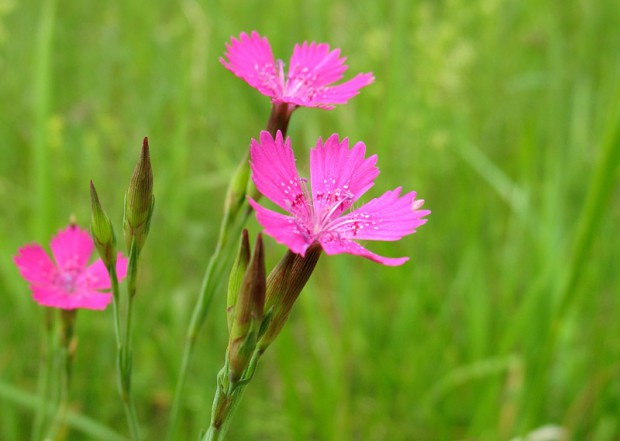 -гаилә
 -сәламәтлек
Туган көн
Янәшәдә туганнар
яхшы уку
тәмле әйбер ашау
матур кием алу..........
Кайгы
-ятимлек
-якын кешеңне югалту
-дусларың булмау
-начар билге алу
- авыру
-сугыш.......
Сүзлек өстендә эш
-күреште- исәнләште
-сыпырылган- юкка чыккан
-исе китте- удивился
-баштанаяк- с головы  до ног
-җәт кенә-  бик тиз
-фаҗига- трагедия
карар- решение
Өй эше
Хикәяне укып бетерергә
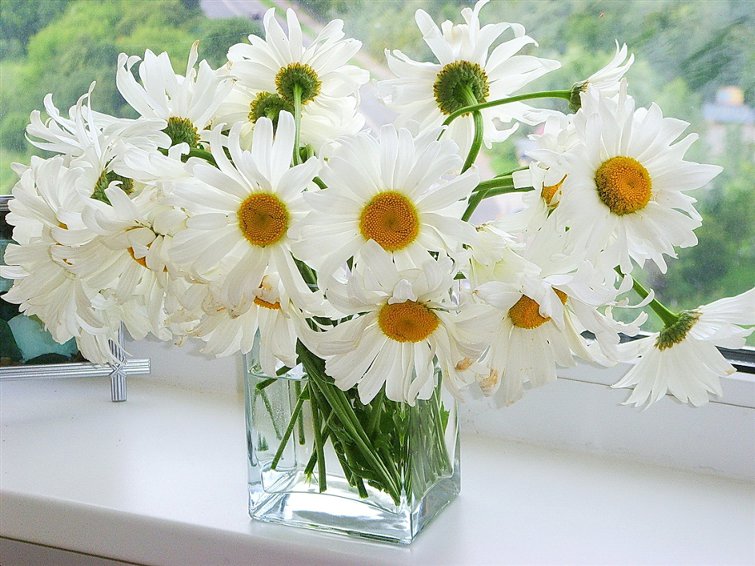